LISP 1.5 and beyond
A very quick tour
Data
Atoms (symbols) including numbers
All types of numbers including Roman! (well, in the early days)
Syntactically any identifier of alphanumerics
Think of as a pointer to a property list
Immutable, can only be compared, but also serve as names of variables when used as a variable
LISTS are the primary data object
Arrays, Structures, Strings (ignore for now)
Property Lists 	
Each atom has a property/value list (think hash table)
S-expressions are interpreted list structures
Property Lists – Association Lists
Atom a has property p with value v

A computing context consists of a set of variables and their current values
( (key1 val1) (key2 val2)…)

“key” is the name of a variable (a symbol)
Singly linked Lists
A “cons” cell has a First field (CAR) and a Rest field (CDR)
X



(Setf X `(A B C))
() = nil = empty list = “FALSE”
Nil is a symbol, and a list and its value is false.
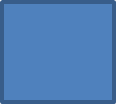 car
cdr
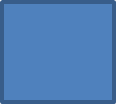 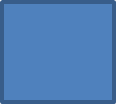 A
B
C
Programs
Series of function definitions (there are many built-in functions)
Series of function calls
Read/Eval/Print
(Setf In (Read stdio))
(Setf Out (Eval In))
(Print Out)
In other words (Loop (Print (Eval (Read))))
List Manipulation Funcs
Car, First
(Car (Car (Car L)))
Cdr, Rest
(Car (Cdr (Cdr L)))
Cons 
(Cons ‘1 nil)  (1)
(Cons ‘1 `(2))  (1 2)
List Manipulation Funcs (s)
List
(List 1 2 3)  (1 2 3)
Quote, ‘
(Quote (1 2)) = `(1 2) = (1 2) as a list with two elements
Otherwise “1” better be a function!
Push, Pop
Append 
Remove
Member
Length
Eval
Arithmetic
Incf
Decf
Plus +
Difference –
Times *
Divide /
1+2*3=?
(* (+1 2) 3)
Remember Infix, Prefix, Polish Postfix?
Functional Composition
Cambridge prefix notation
(f (g (a (h t)))  f( g( a, h(t)))
Predicates
Atom
(Atom `(A)) is false, i.e. nil, because (A) is a list, not an atom
(Atom `A) is true, i.e. 1 (or T)
(Atom A) is either, depending upon its value! A here is regarded as a variable
Numberp 
Null
(Null `(1)) is nil
(Null nil) is T
Zerop
Eq, Eql, Equal
And/Or/Not
(And A B C) = T if the value of all of the variables are non-nil
(Or A B C) = the value of the first one that is non-nil, otherwise nil
Property List Manipulation
Putprop/Get/Rempro all defunct in Common Lisp
(Get Symbol Property)
(Setf (Get Symbol Property) NewValue)
Assignment
Atoms are variables if they are used as variables. Syntactic context decides
Setq, Set, Rplaca, Rplacd 
SETF
The general assignment function, does it all
(setf (Car L) 1)
(setf A 1)
In case you hadn’t noticed
PROGRAMS/FUNCTIONS have the same form as DATA

Hmmm….
Conditional Expression
(If expression expression) or (if expression expression expression) 
The COND function is  like Case, only better!
(Cond
( Expression1 *list of expressions1*)
( Expression2 *list of expressions2*)
…
( ExpressionN *list of expressionsN*)  )

First conditional expression that is true, the corresponding list of expressions is executed, and the value of the last one is returned as the value of the Cond.
Function Defs
(Defun Name (variables) *body*)
*body* is a list of S-expressions

Equivalent to
(Setf (Get Name func) `(lambda(variables) *body*)

Lambda is the primitive (unnamed) function 	
(Setf X ‘(lambda) (y) (Incr y)))
Now you can pass X to a function where you can evaluate it with
Apply, Funcall
The Special LET
(Let ( (var1 val) (var2 val) …)
*body* )


*body* is a list of expressions
Generators
Mapcar
Mapc
Map

(Mapreduce ripped this off from LISP)
Equality
Eq – exact same object in memory
Eql – exact same object in memory or equivalent numbers
Equal – List comparison too, each component should be “equal” to each other
(Equal L M) means every element of L is exactly equal to the corresponding element of M
L and M therefore must have the same length and structure, including all sub-components
Examples
(Defun Count (n)
(Cond ((Equal n 1) ‘one)
      ((Equal n 2) ‘two)
       (T `many)))
This function will return one of three Atoms as output, the atom ‘one, or ‘two or ‘many. 	
(Defun Sum (L)
	(Cond
		((Null L) 0)
		(T (+ (Car L) (Sum (Cdr L)))))
This function returns the sum of numbers in the list L. Note: if an element of L is not a number, the “+” function will complain. The LISP debugger will announce it.
More examples
(Defun Reverse (L)
	(Cond
		((Null L) nil)
		(t
			(Append
				(Reverse (Cdr L))
				(List (Car L) ) ) ) )

This one is not a brain teaser…try it out by hand with a) nil b) a one element list c) a three element list and d) a three element list. See how it works? Recursion and functional programming is very cool.
More examples
(Defun Member (x L)
	(Cond
		((Null L) nil)
		((Equal x (car L)) L)
		(t (Member
			(x (Cdr L) ) ) ) )
Note: if the value of the variable x is actually a member of the list L, the value returned is the “sub-list” where it appears as the “car”. Hmmm… Try it out by hand. 
Second note: What happens if a) x isn’t a member of L, and b) L isn’t a list?
Let’s do EQUAL Together